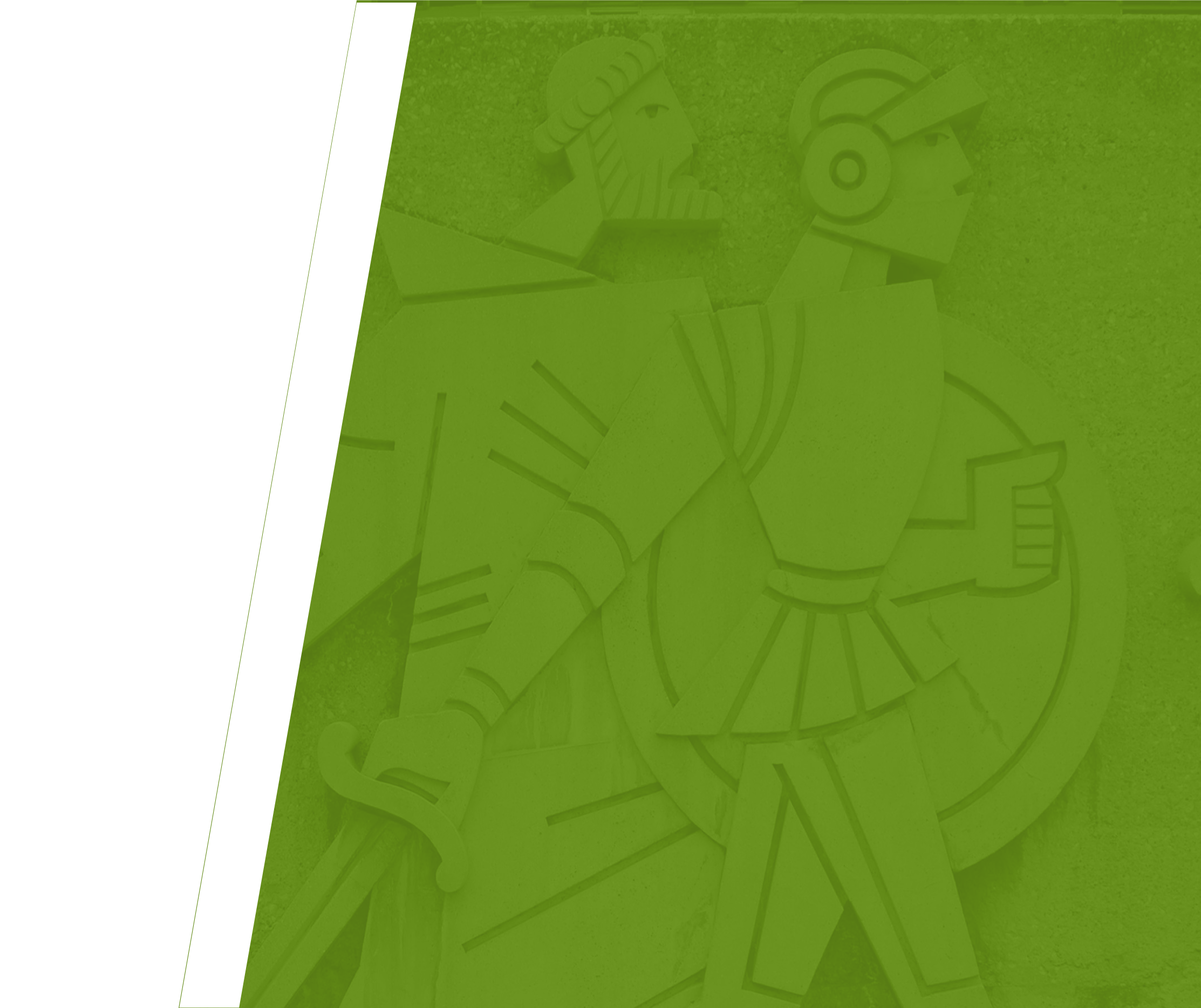 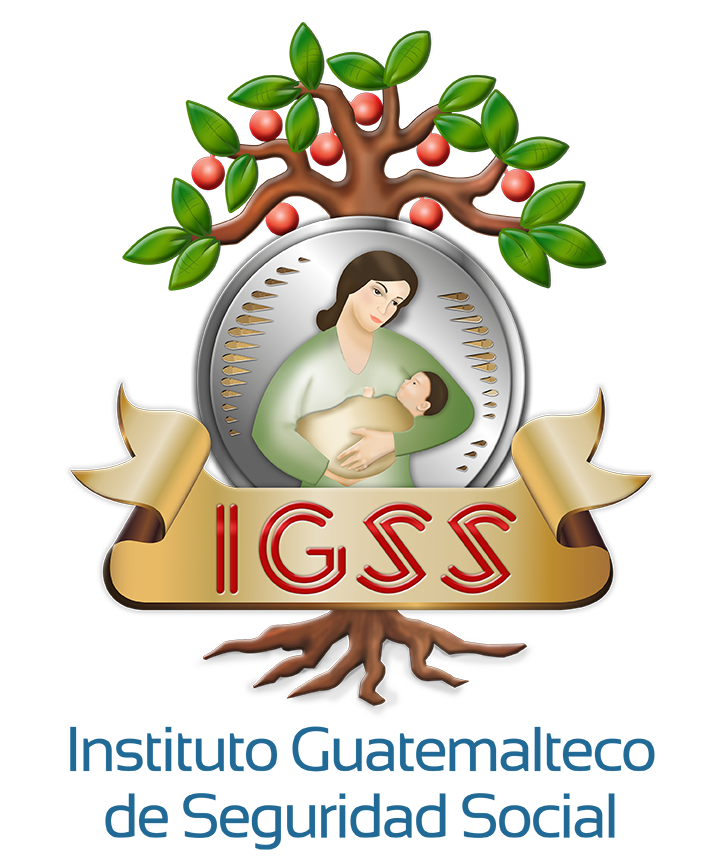 MAESTRÍA EN CIENCIAS MÉDICAS
CON ESPECIALIDAD EN PEDIATRÍA
INSTITUTO GUATEMALTECO 
DE SEGURIDAD SOCIAL
DESDE EL AÑO 2,000
Inicio de Subespecialidades
Cardiología
Nefrología
Neurología
Neonatología
Nutrición
Hemato-Oncología
ATENCIÓN ESPECIALIZADA
[Speaker Notes: Acompañamiento por capacitación y desarrollo.]
UNIDADES DE FASE
Medicina crítica.
Infectología.
Hemato-Oncología.
Endocrinología.
Genética.
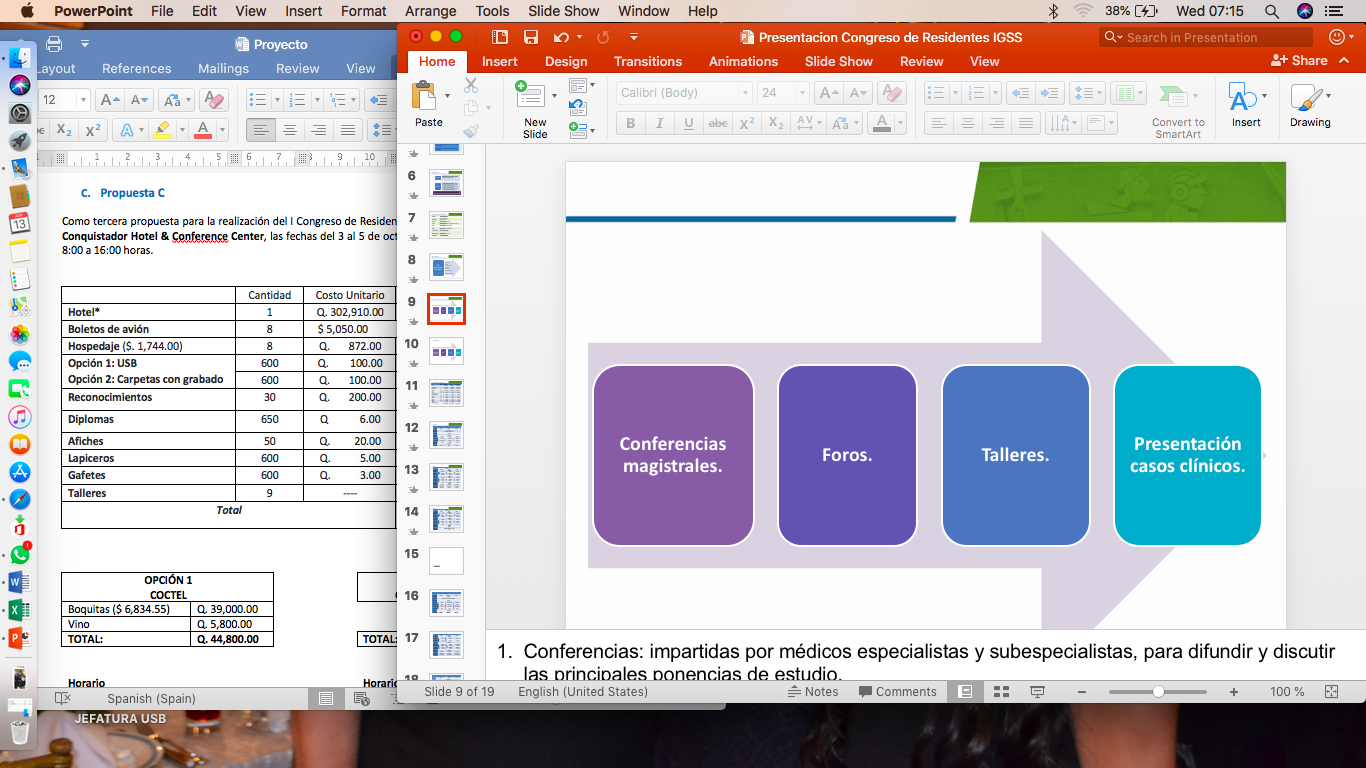 POSTGRADO MEDIO DÍA
PALS
Urgencias I
Urgencias II
Pediatría ambulatoria
Antibióticos
Cardiología
Nefrología
Neumología
Neurología
Gastroenterología/Nutrición
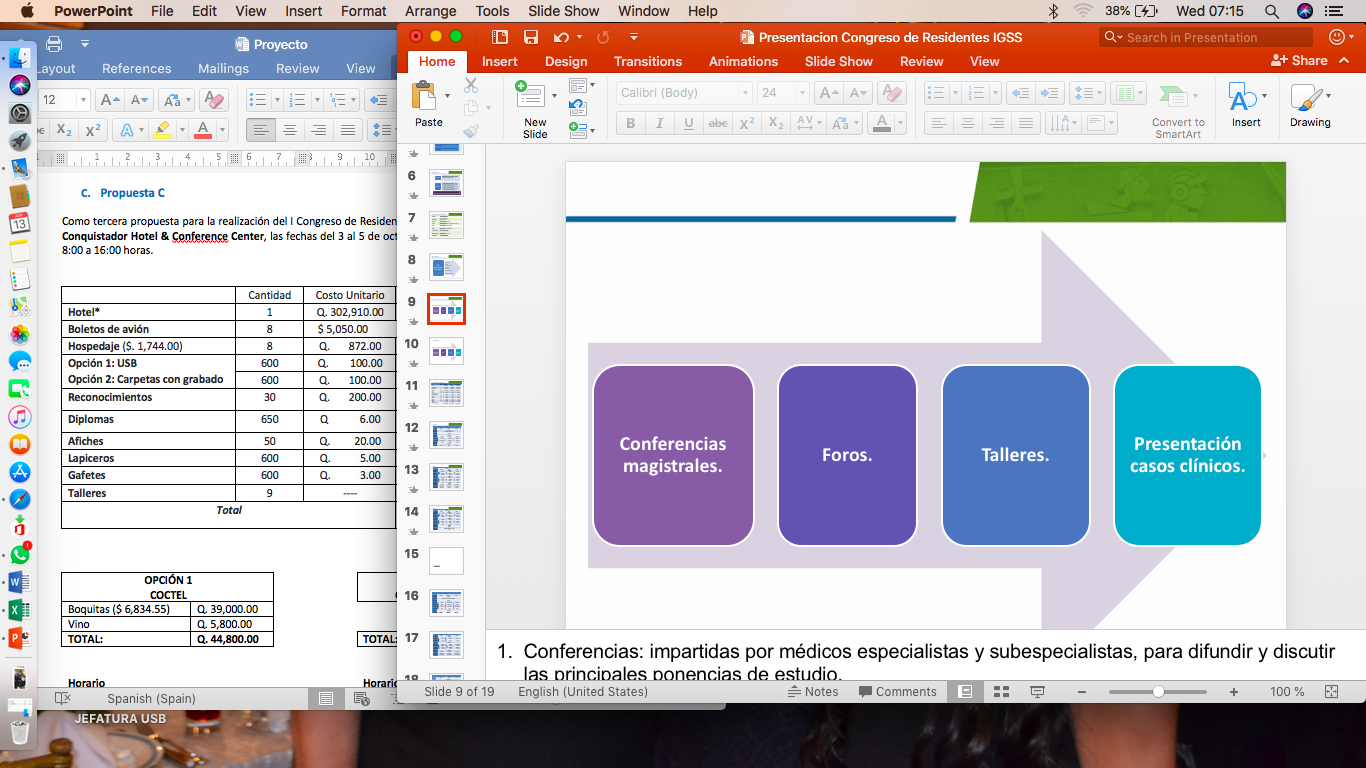 PROGRAMA DE SIMULACIÓN
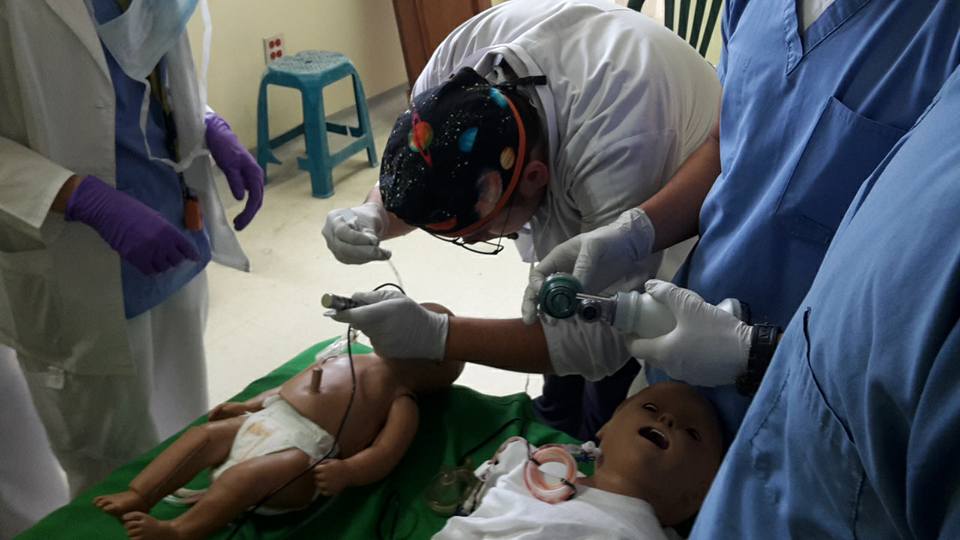 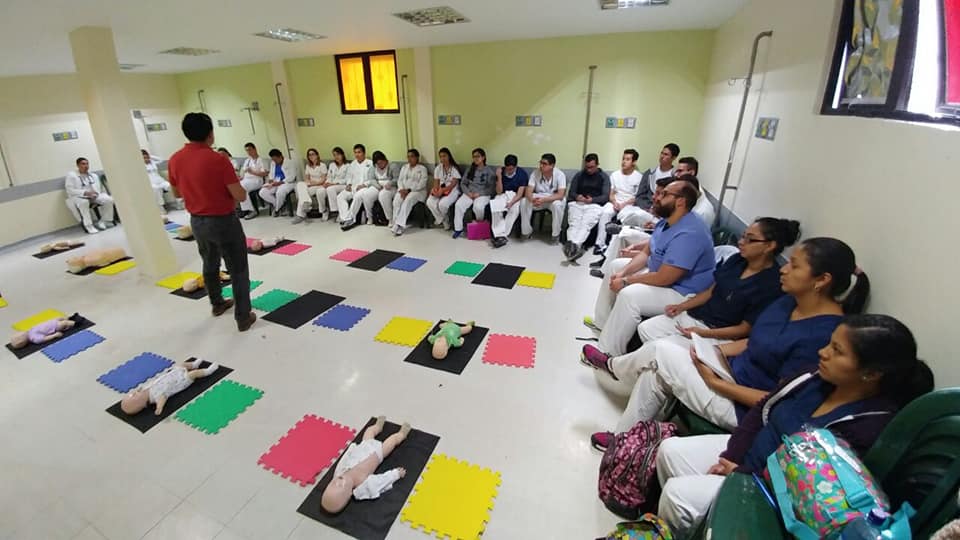 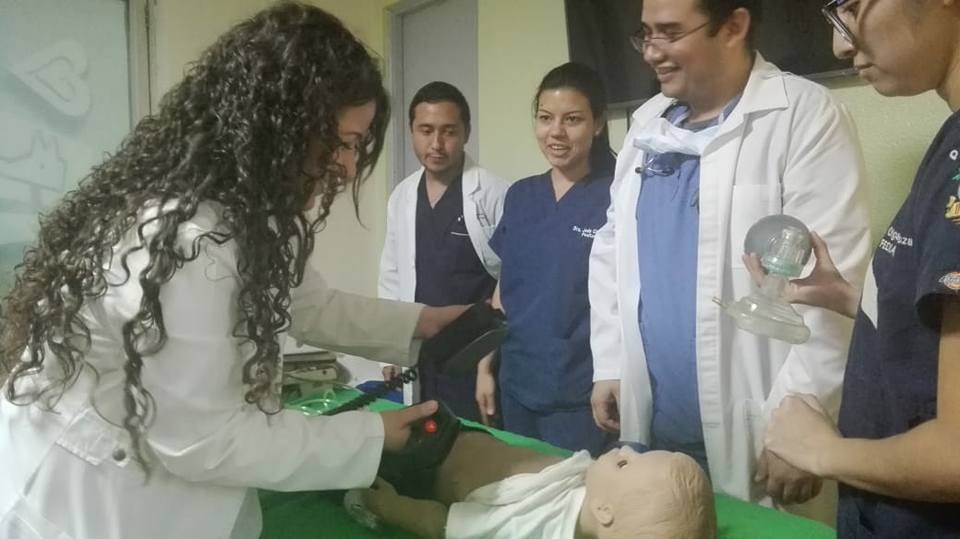 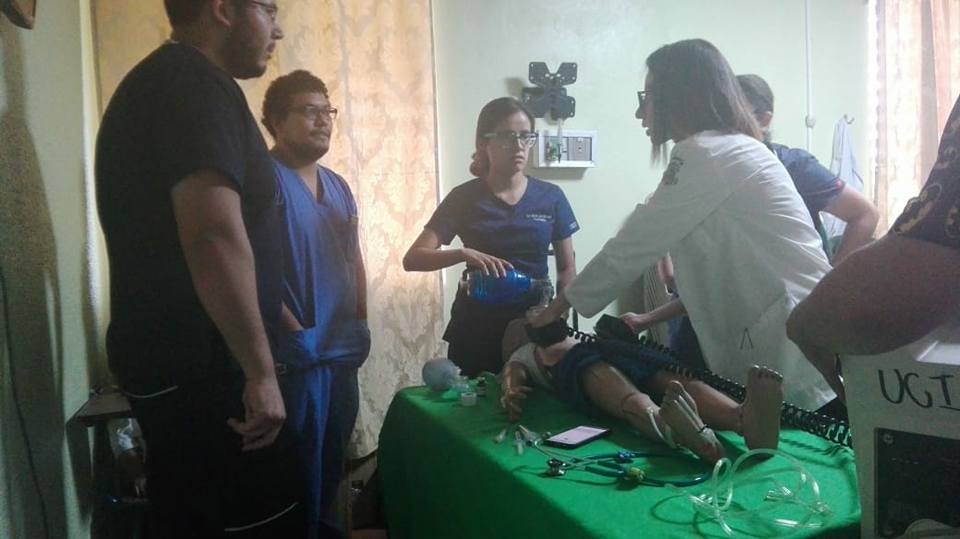 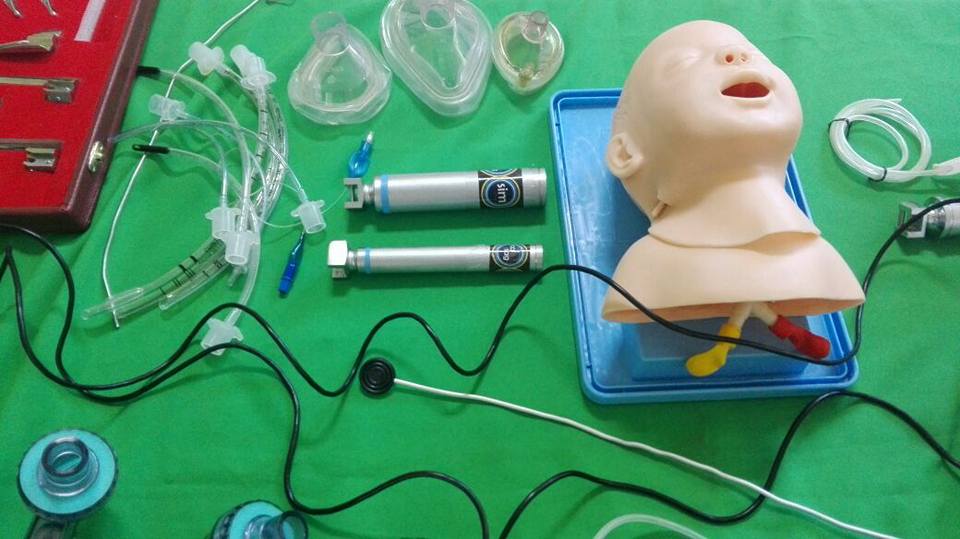 INVESTIGACIÓN
*
[Speaker Notes: HOTELES: 3 salones, coffee break, almuerzo. Equipo de sonido, cañoneras.
PARQUEO: Barceló (500), Conquistador (150), Casa Ariana (200).

Junta directiva: 6
Comités: 10
Ganadores casos clínicos: 3]
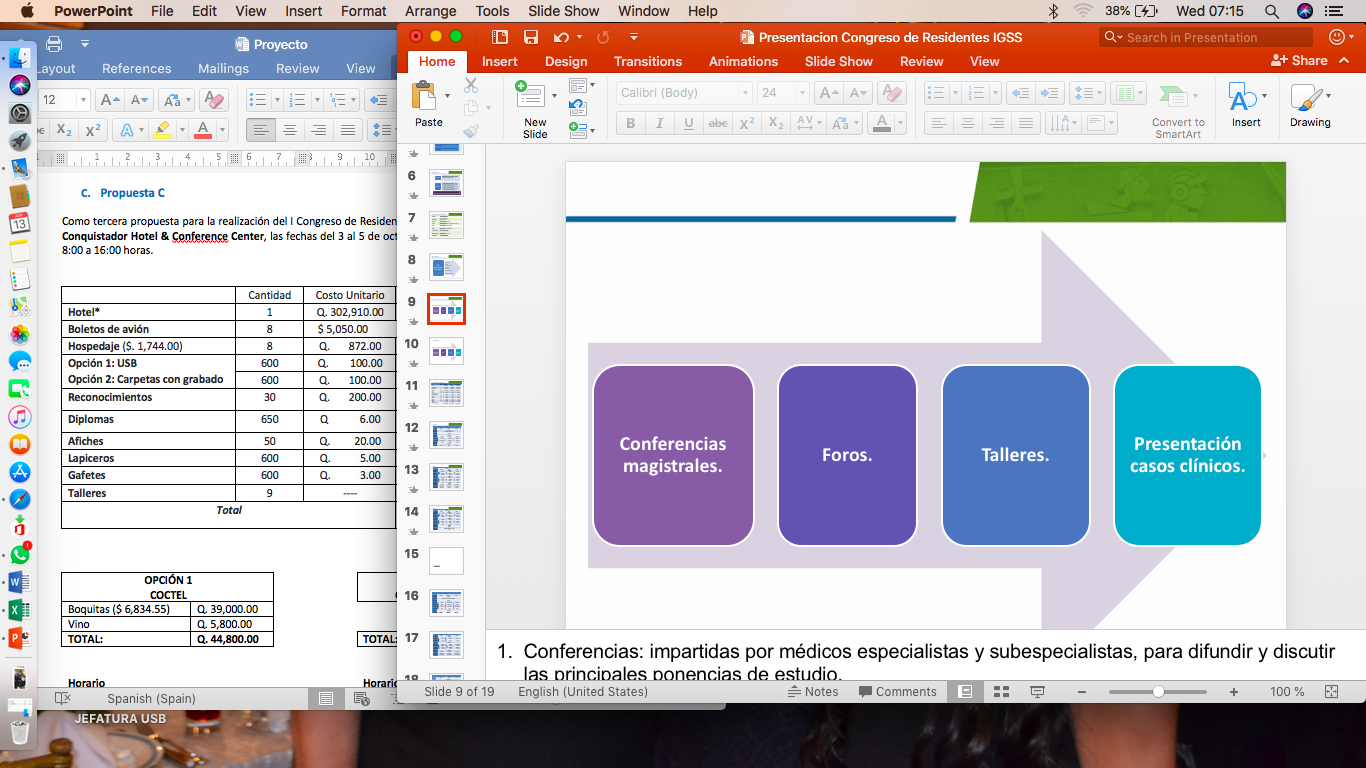 SEGUNDA MAESTRÍA
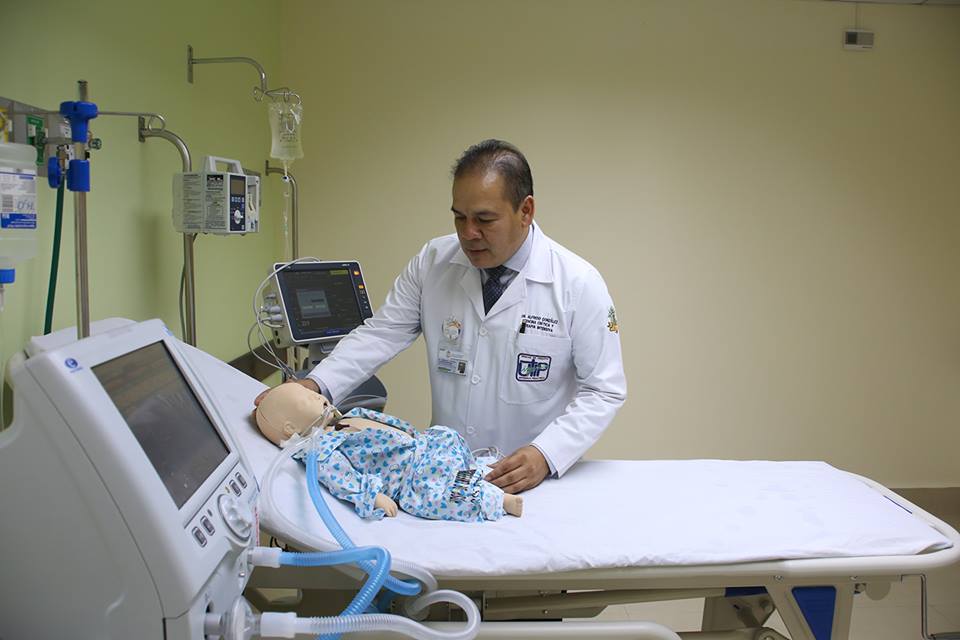 MEDICINA CRÍTICA
Y CUIDADO INTENSIVO
PEDIÁTRICO
Hospital General de Enfermedades
2 años
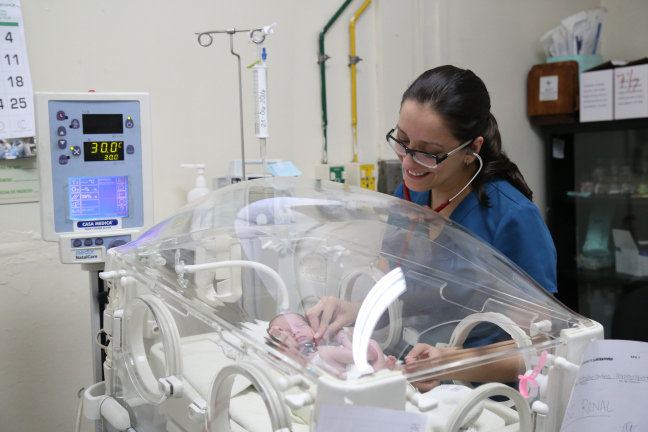 NEONATOLOGÍA
Hospital de Gineco-Obstetricia
2 años
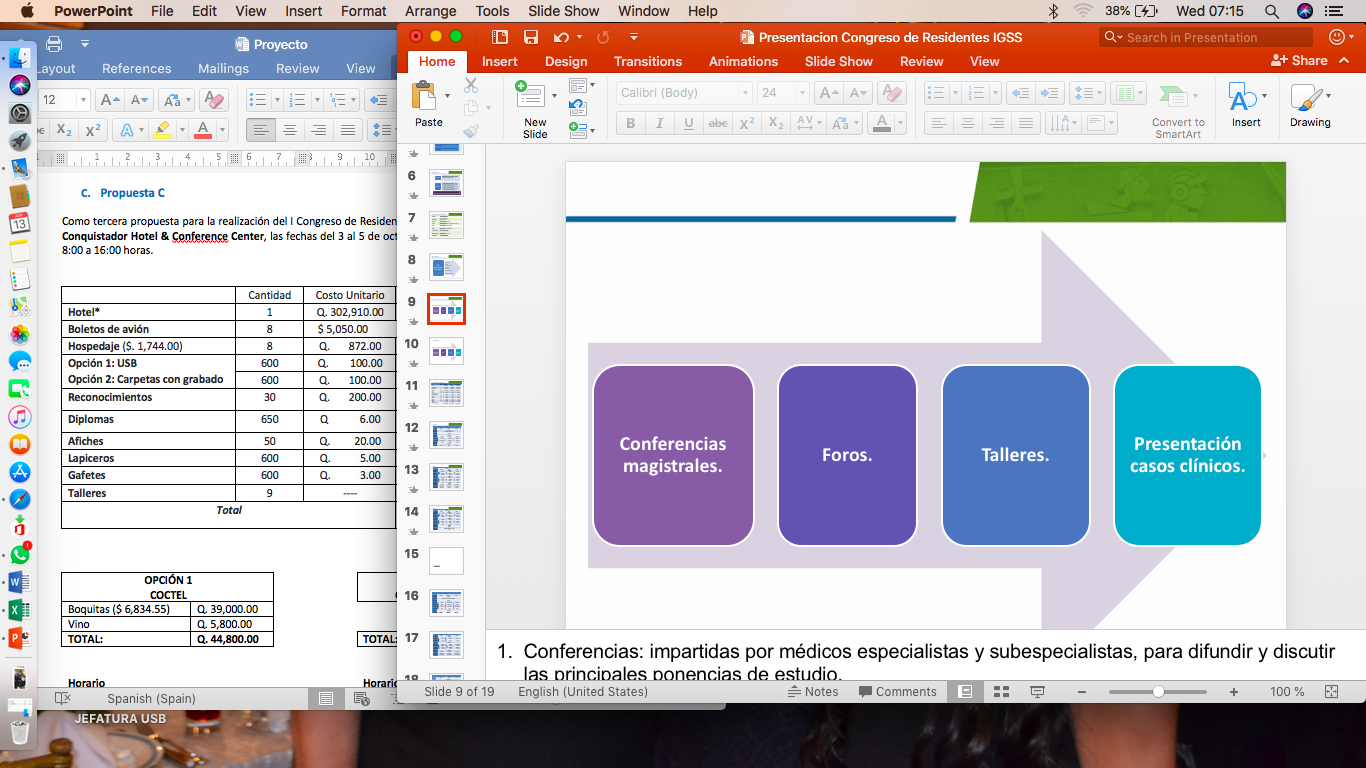 DOCENTE ENCARGADO

Dr. Fabio Arturo Recinos López
MsC. Pediatría
Jefe de Departamento Clínico
Correo: fabiorecinos@gmail.com
Teléfono: 54114090
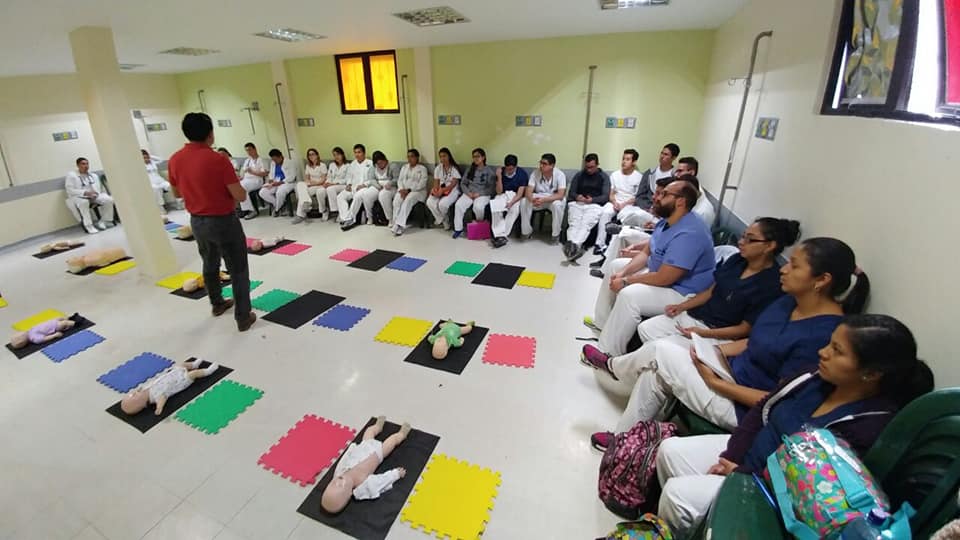